Advanced Co-Packaged Optics Enabling High Efficiency Artificial Intelligence Workload and Cloud Computing
ADOPTION Overview
09/02/2023
The ADOPTION Project
Develop an advanced co-packaged optics eco-system that enable the evolution of novel network architectures for cloud application
Classic hyper-scale cloud application 
Edge cloud A.I.
Targeting application for 204.8Tb/s switches – beyond 2026  
Optical ports 6.4Tb/s
100Gb/s NRZ – 3pJ/bit
16λ x 4 fibres
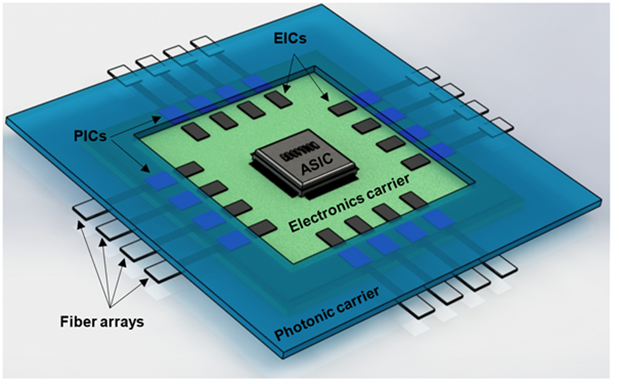 Dynamic allocation of flows – big data stream
Large Radix and flat architecture
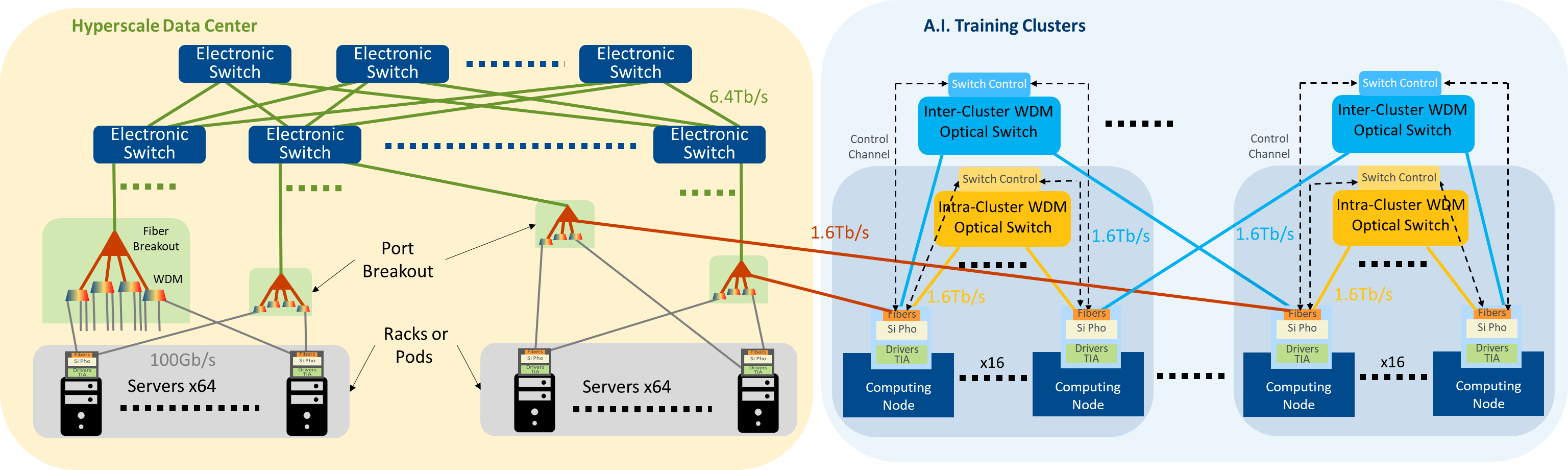 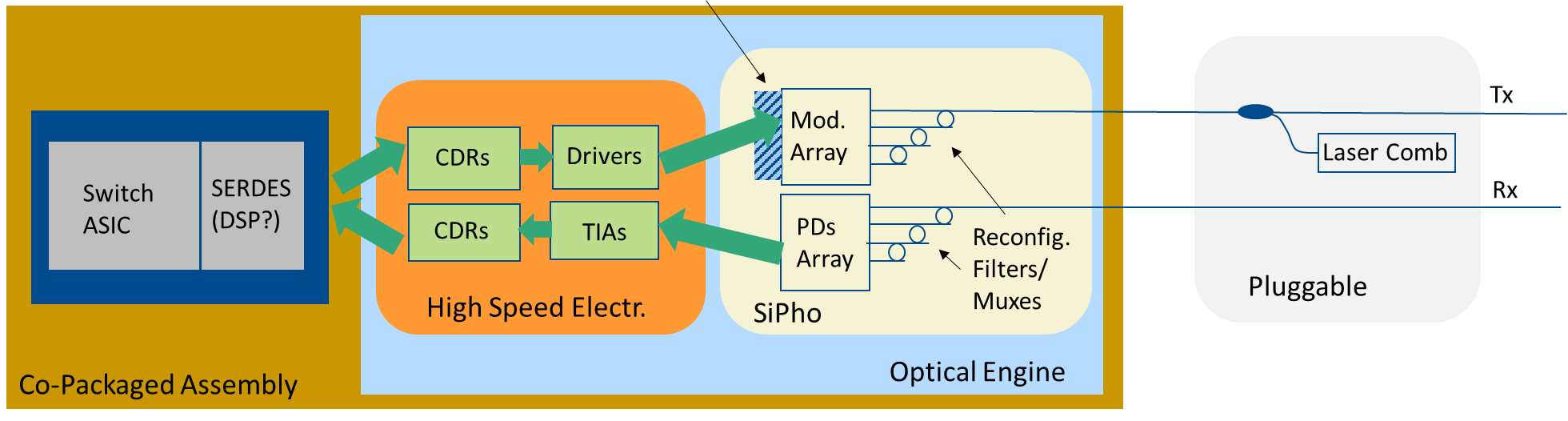 ADOPTION – EU Grant 101070178
2
Consortium
Project Budget : 6.4M €
EU Contribution: 5.5M €
01/01/2023 – 31/12/2025
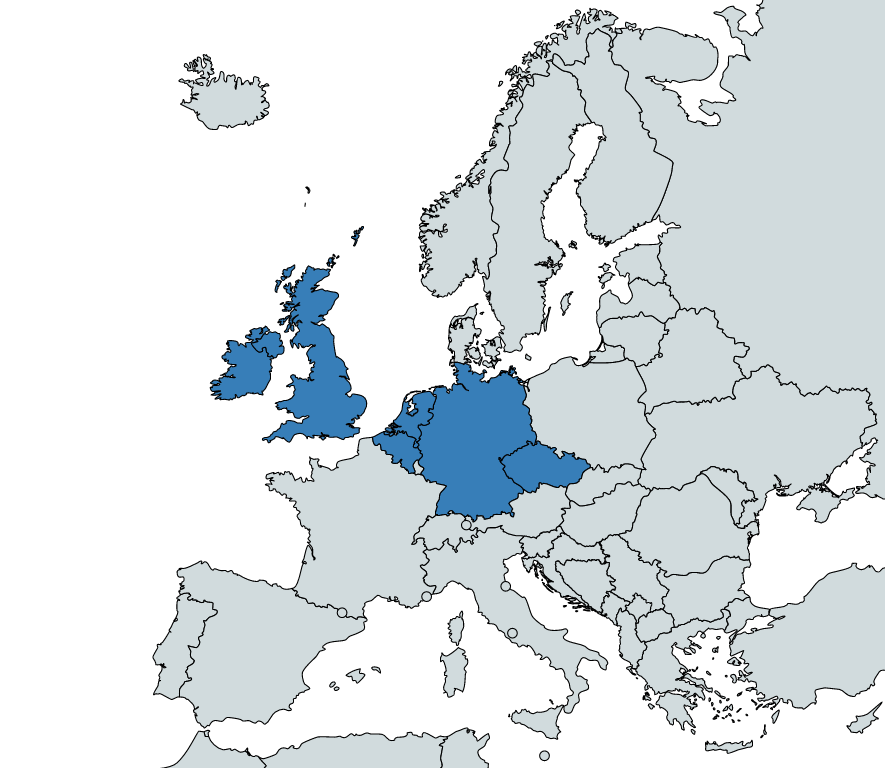 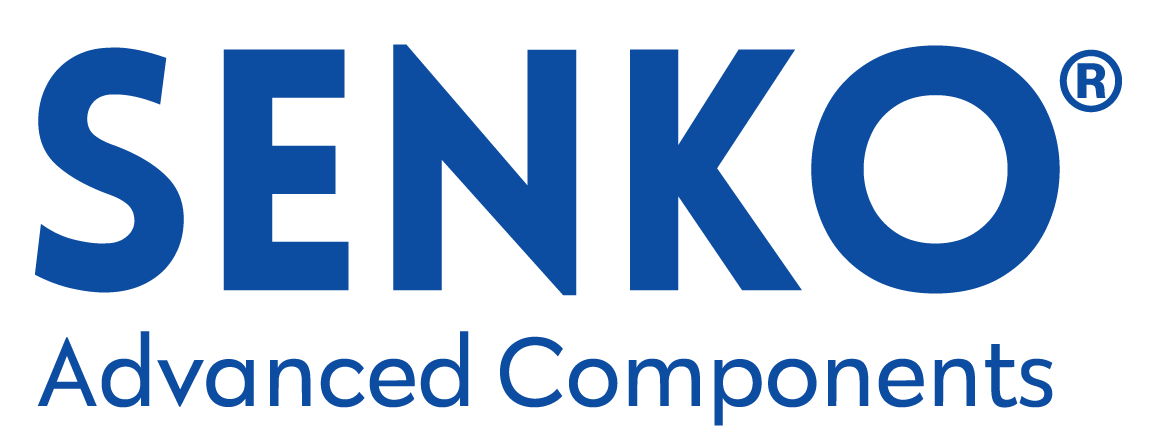 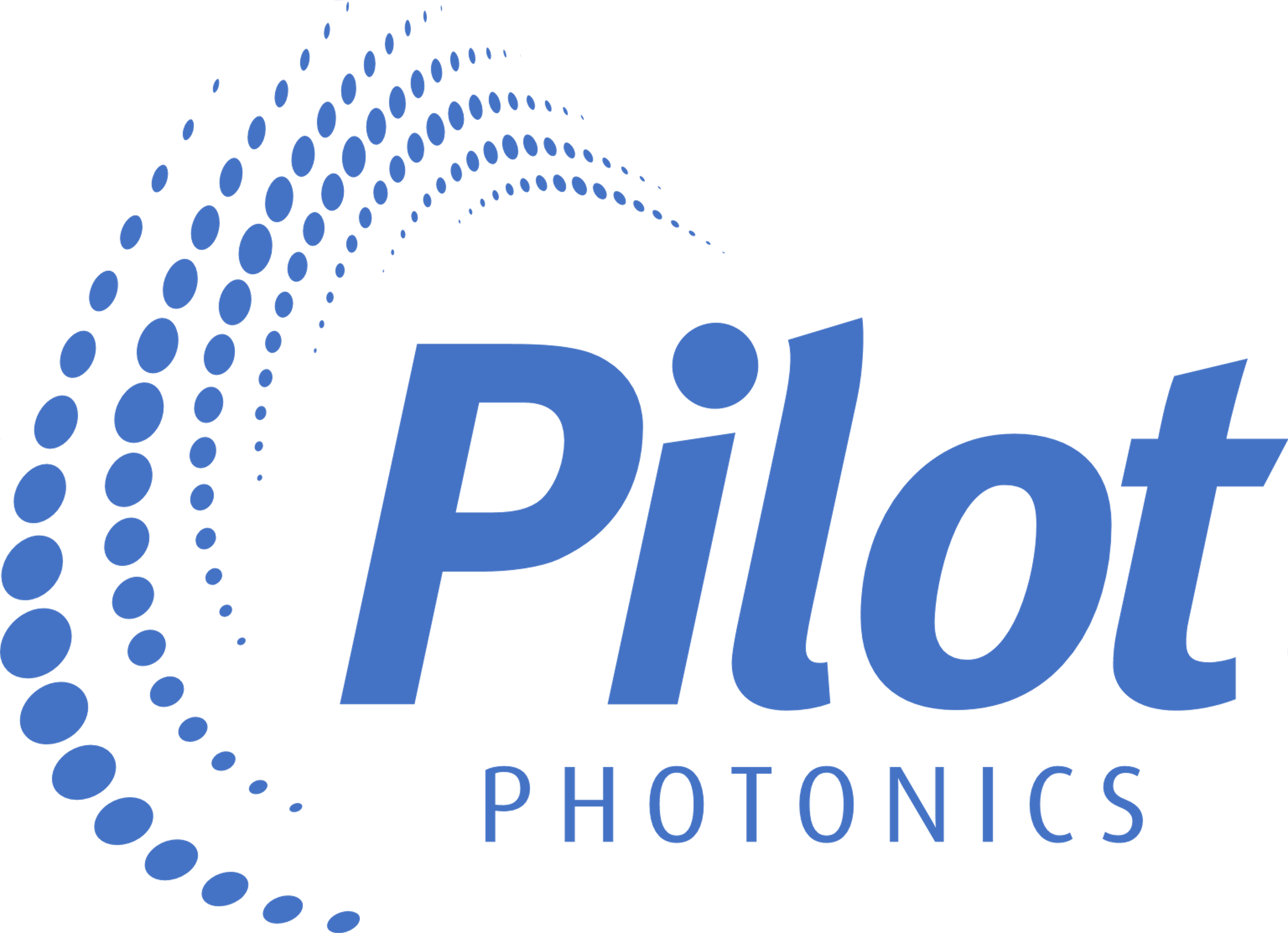 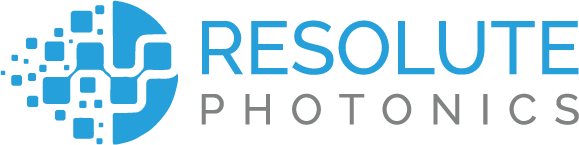 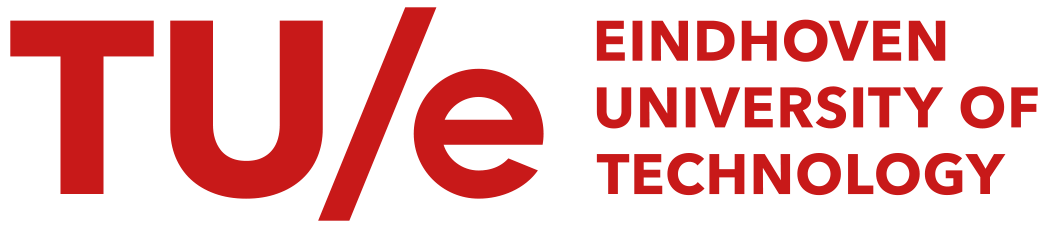 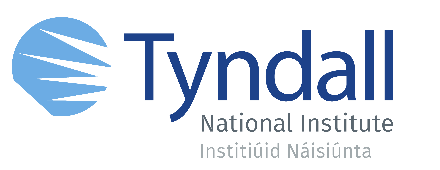 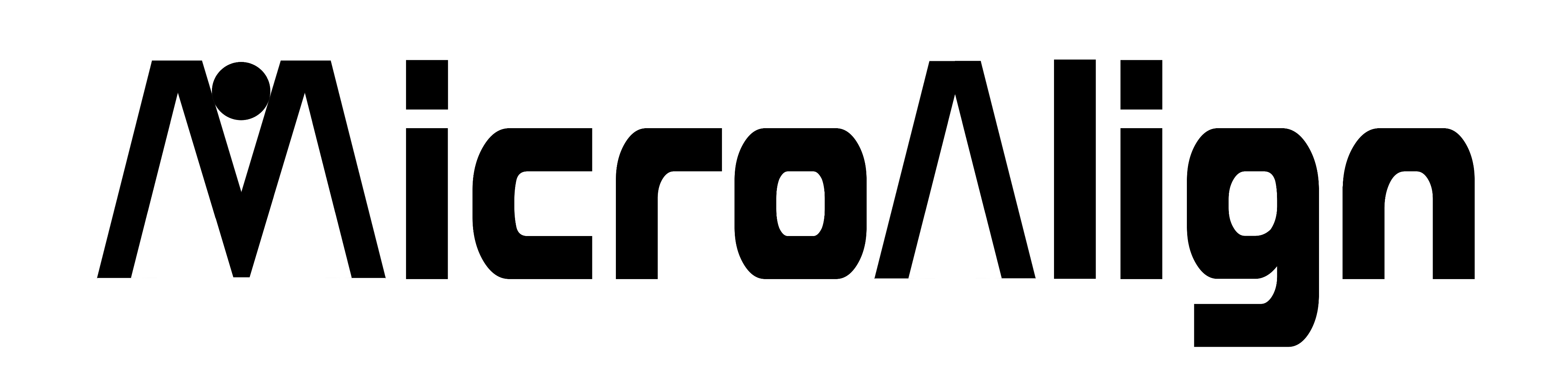 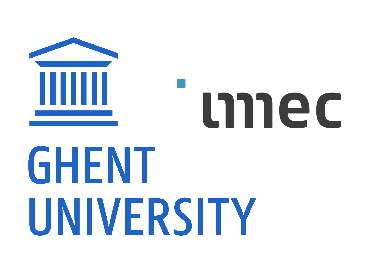 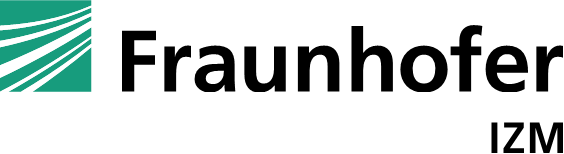 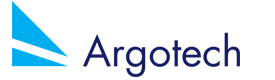 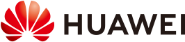 ADOPTION – EU Grant 101070178
3
[Speaker Notes: Project Budget on average: ~6000 euros/day for 3 years.]
Project Ambition: Co-Packaged Optics Ecosystem
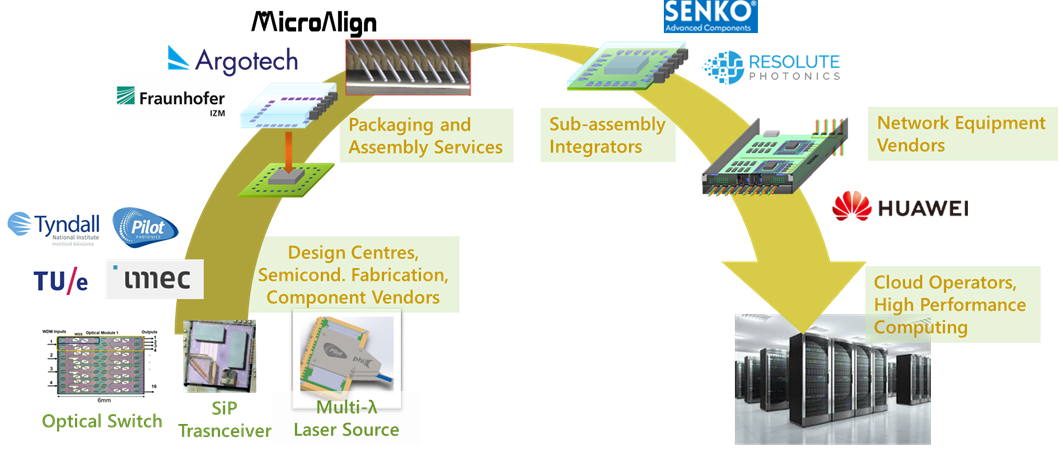 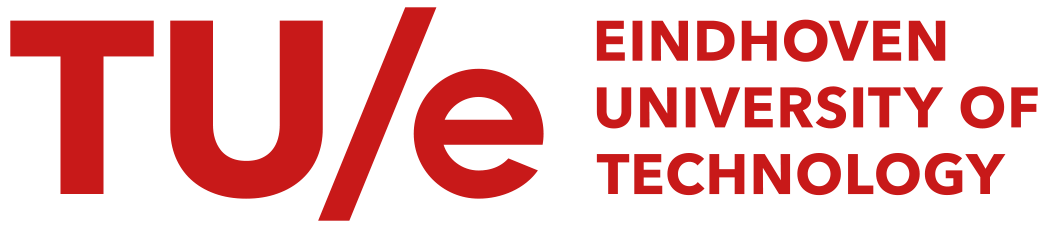 a complete value chain from chip fabrication, to advanced assembly, system integration and to the deployment by cloud computing operators.

standardisation – training – synergies with other EU consortia/Pilot lines etc…
ADOPTION – EU Grant 101070178
4
Objective 1: Novel Optical Switching Architectures
targeting artificial intelligence (AI) training and flatter electrical switching networks in data centres.
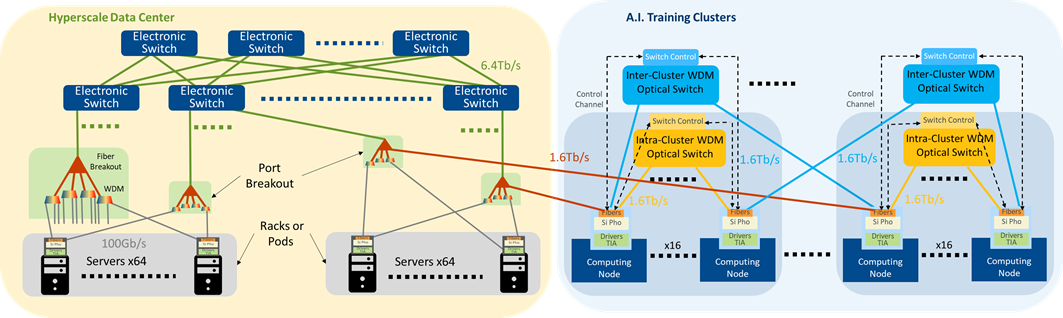 Distributed photonic WDM switches
Reduced traffic congestion, (<50ns) switching
Low latency (<200ns)
Connects 4096 computing nodes
High capacity co-packaged electronic switch 
204.8Tb/s  - 32 ports
6.4Tb/s per port: (100Gb/s NRZ x 16λ) x 4 fibres
Low power 3pJ/bit, Low cost 50cent/Gb/s
ADOPTION – EU Grant 101070178
5
Objective 2: Low-cost co-packaging and fibre coupling
minimises the distance over which high speed electronic signals propagate prior to electro-optic conversion
Relaxes assembly tolerances
Alternative 2.5D arrangement
PICs are adjacent, not on top of EICs
2 Part CPO Assembly Concept
Optical interface:
Fiber alignment
Fiber fixation with lens
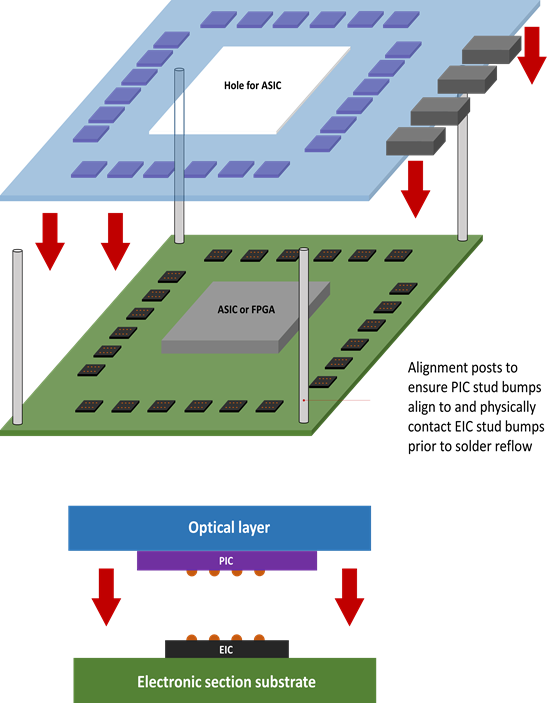 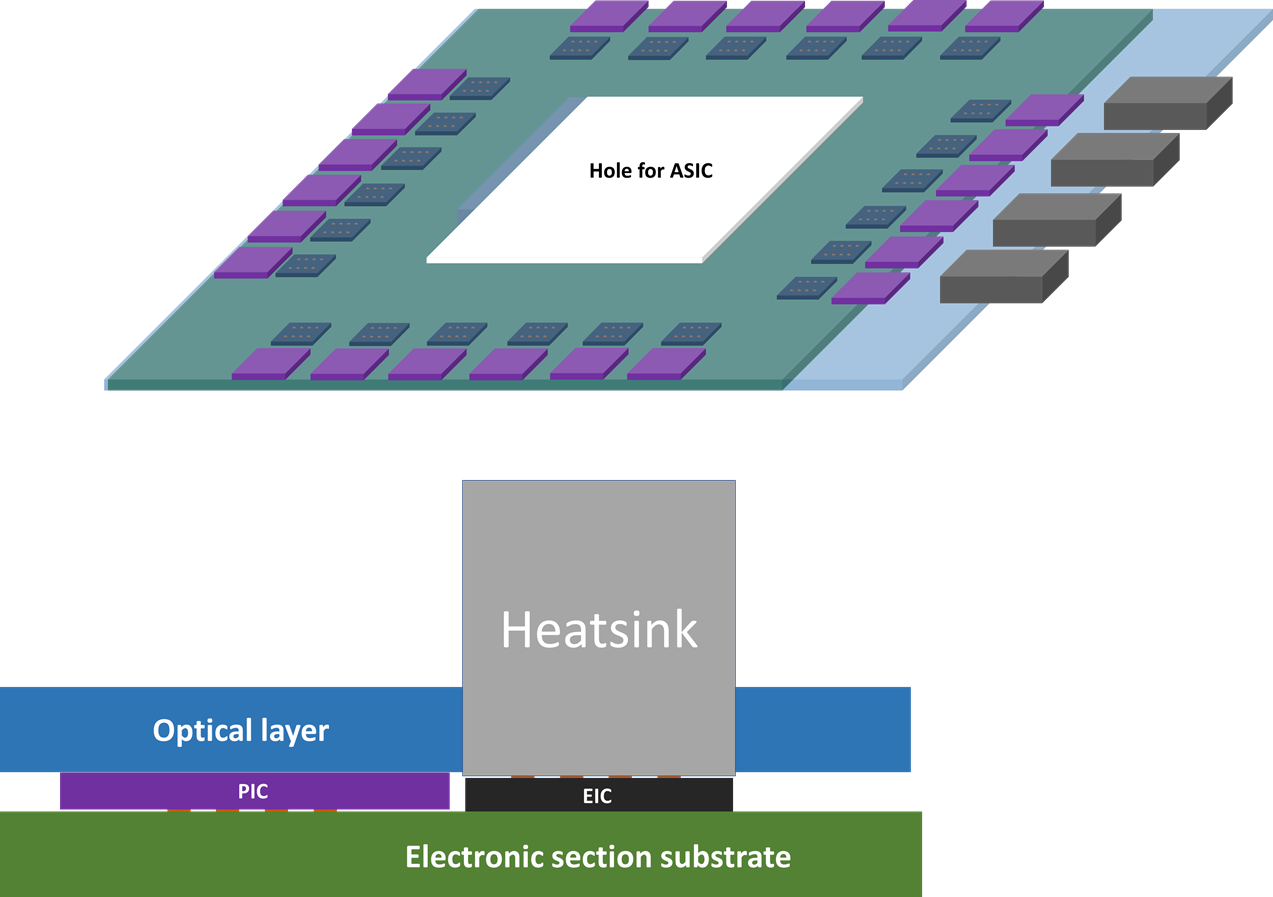 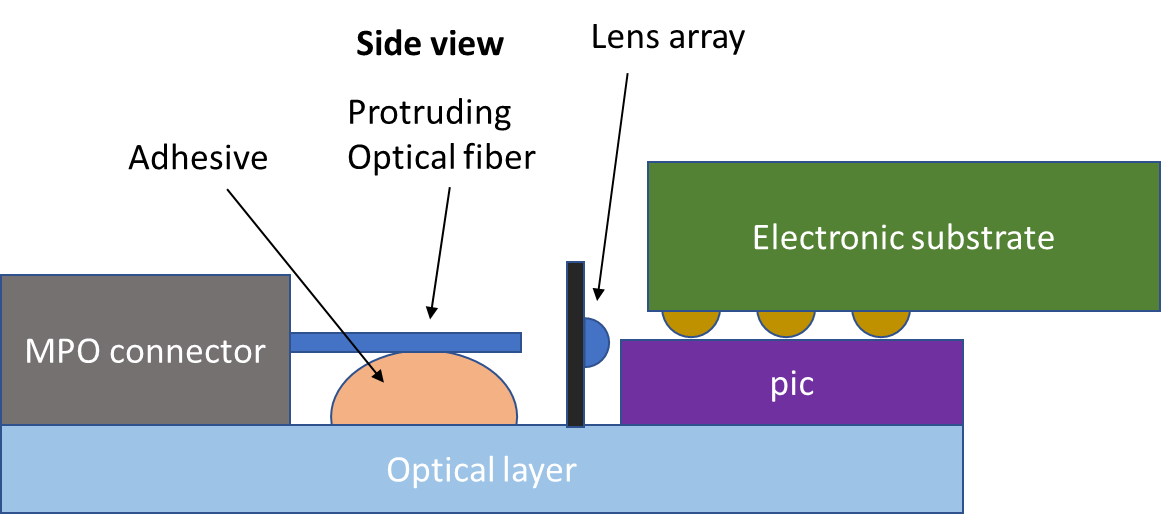 High efficiency fibre coupling with active alignment method
2.5D and 3D co-packaging of high-speed electronics and photonic integrated circuits (PICs) using a novel two-parts packaging.
ADOPTION – EU Grant 101070178
6
Objective 3: High-Capacity Optical Transceivers and DWDM Photonics
Parallel Silicon Photonic based optical transceiver engines (100Gb/s NRZ x 16λ) x 4 fibres
Low-power multi-wavelength laser source
Nanoseconds photonic WDM switches
Port breakout, static space and wavelength multiplexing
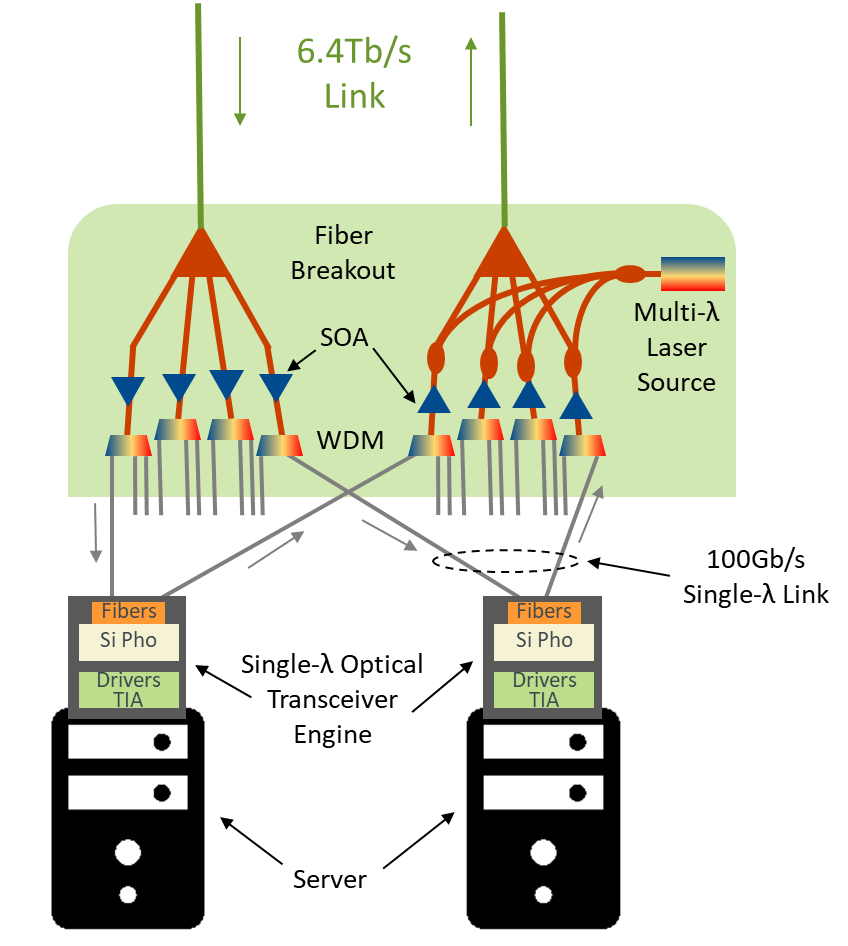 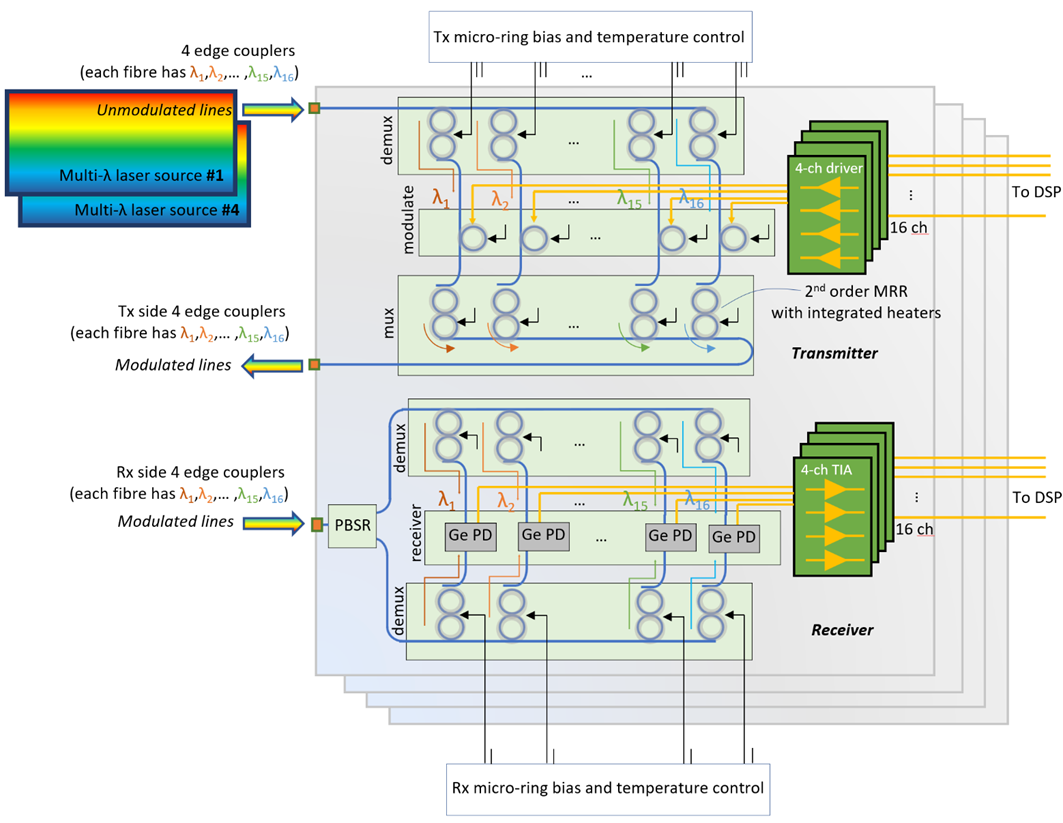 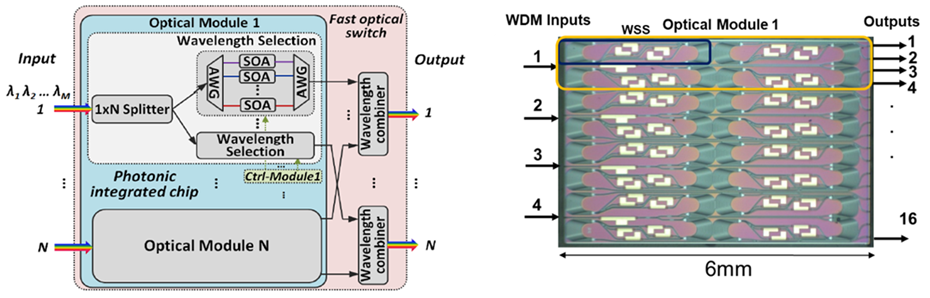 ADOPTION – EU Grant 101070178
7
From Components to Demonstration
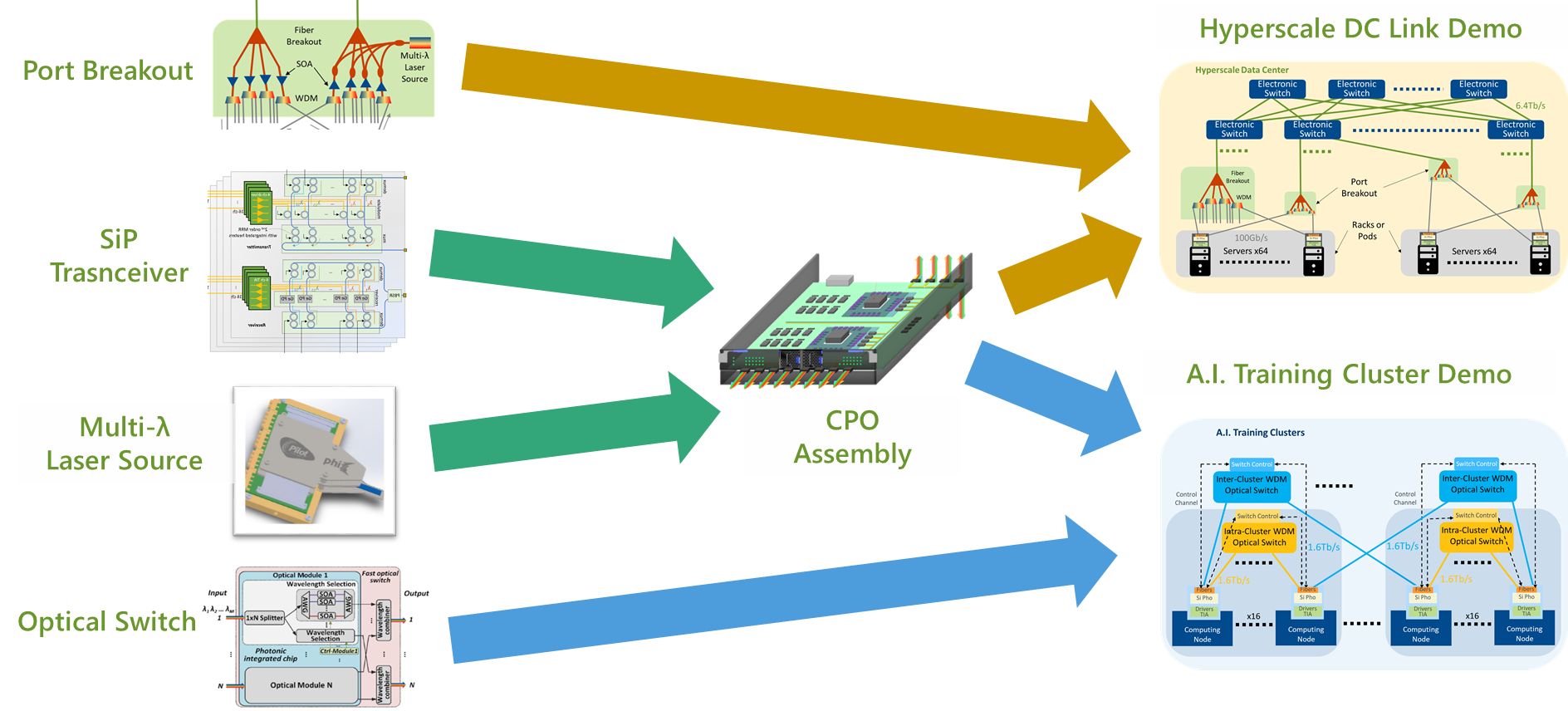 Confidential
ADOPTION – EU Grant 101070178
8
Demonstration Platform
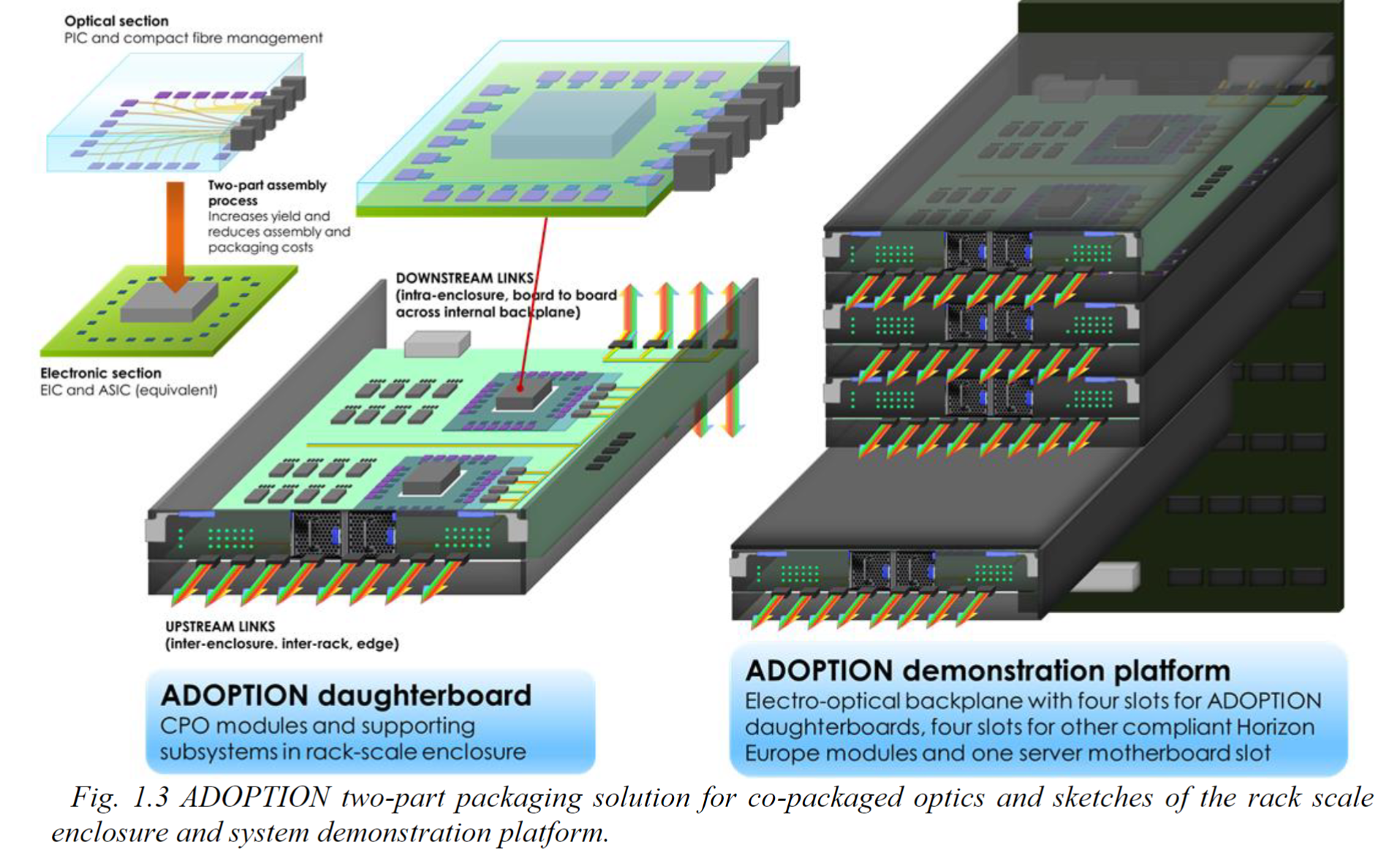 Confidential
ADOPTION – EU Grant 101070178
9
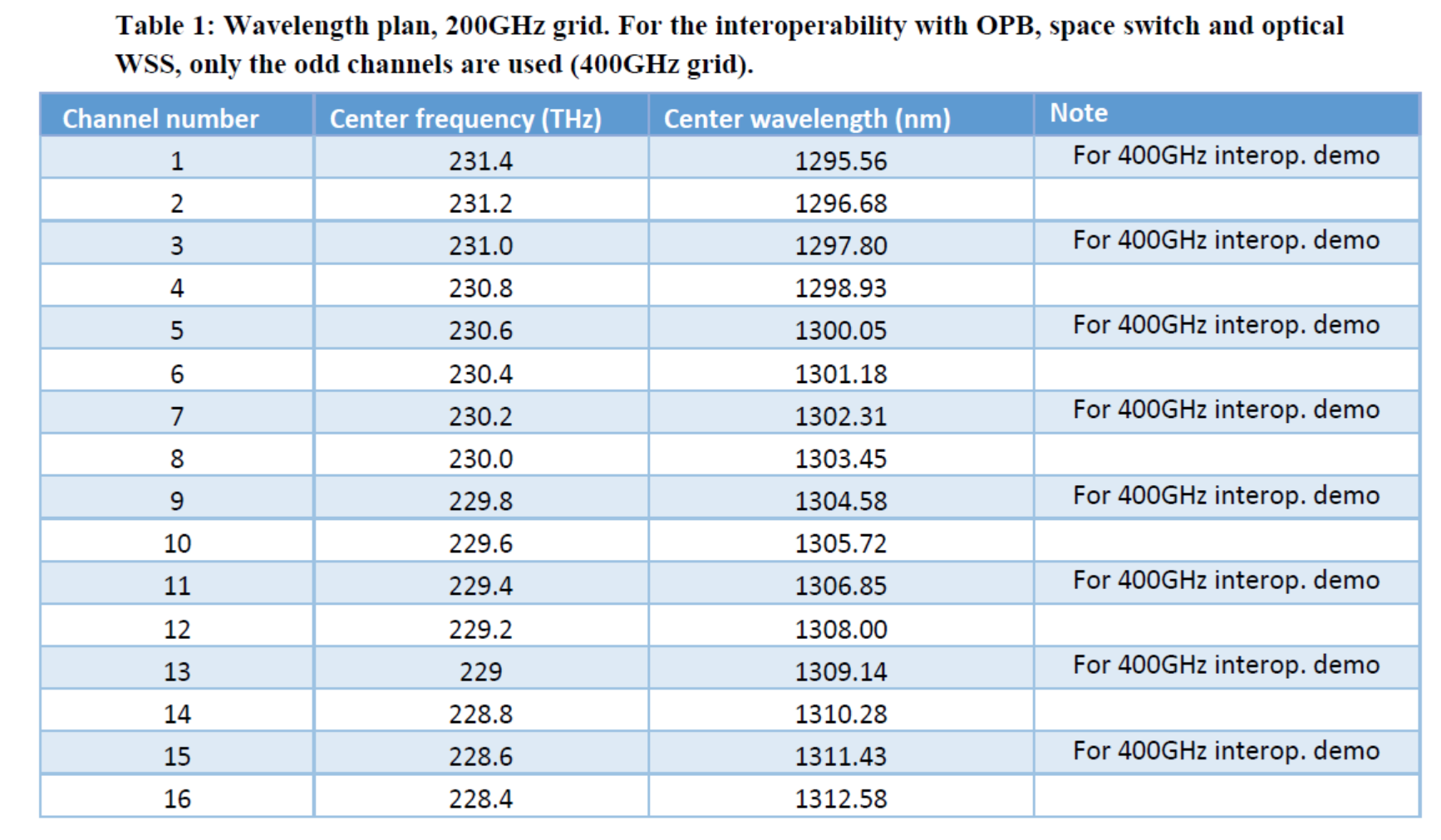 Confidential
ADOPTION – EU Grant 101070178
10
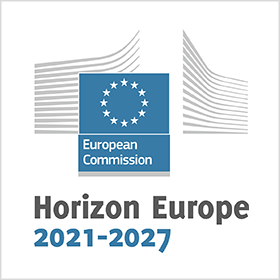 This project has received funding from the European Union’s Horizon Europe innovations actions programme under grant agreement No 101070178
Confidential
ADOPTION – EU Grant 101070178
11